French 2 Chapitre 1
Vocabulaire 2
P37
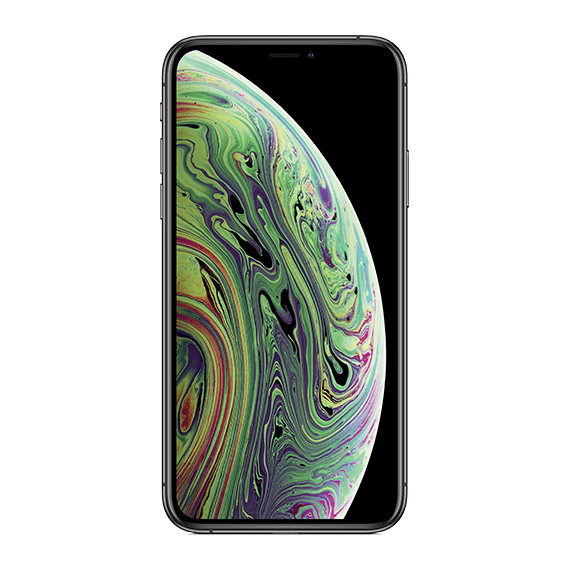 Un téléphone portable-
Cell phone
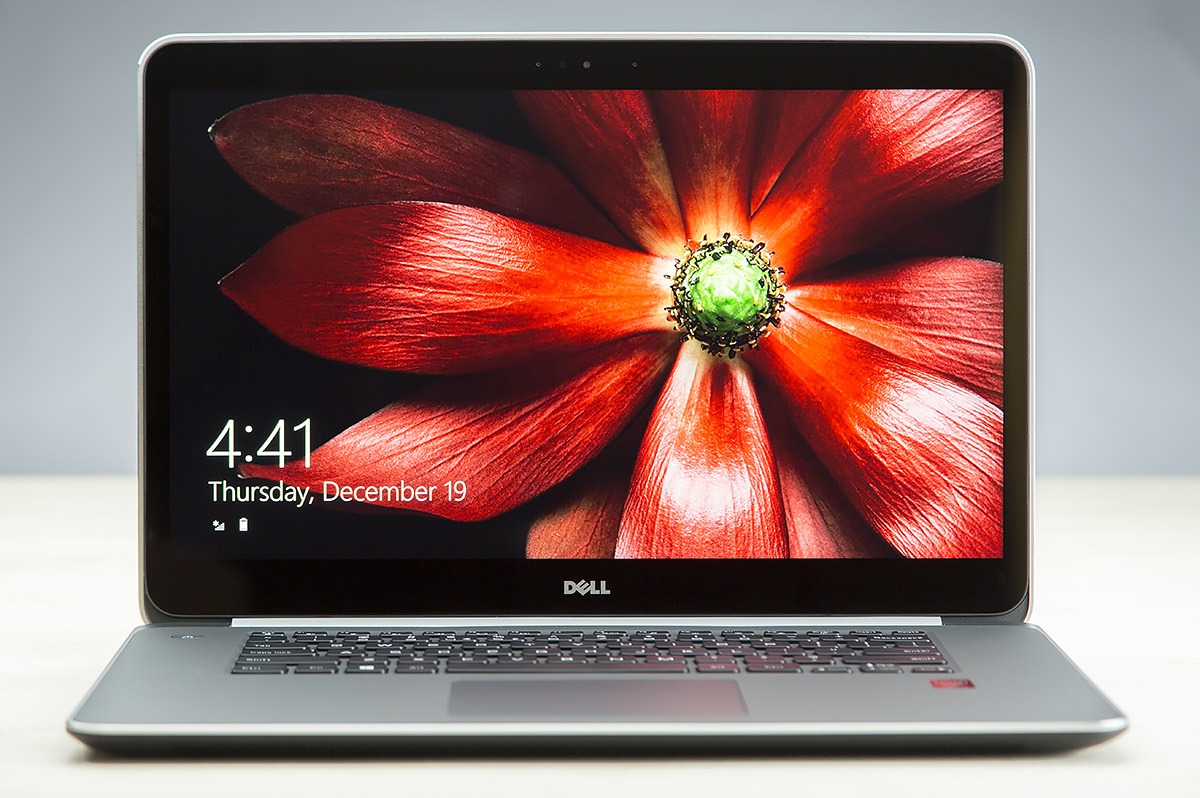 Un portable-laptop
aller au cinéma – to go to the movies
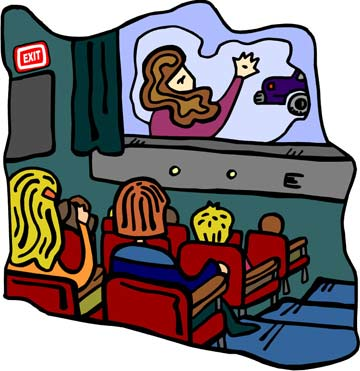 un appareil photo (numérique) –(digital) camera
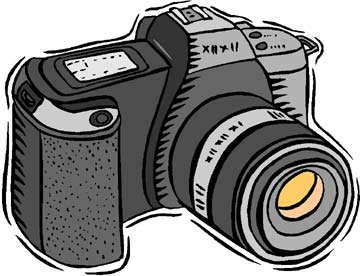 un café – café/coffee
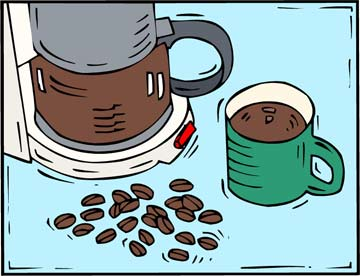 un caméscope – video camera
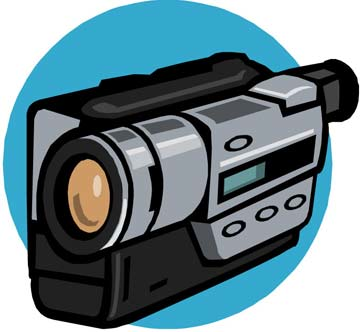 un chocolat chaud – hot chocolate
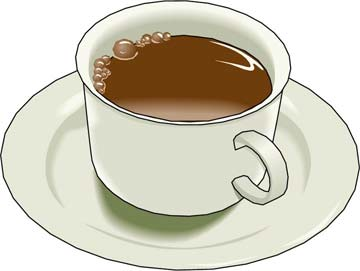 un coca - soda
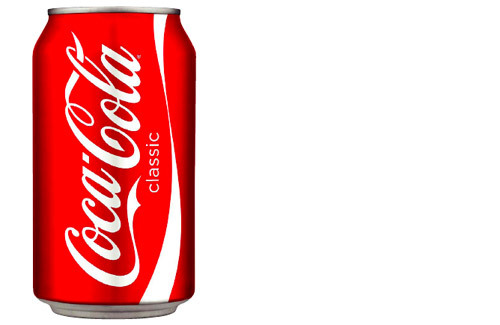 une limonade – lemon-lime soda
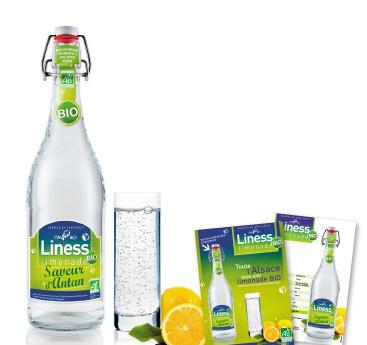 un croque-monsieur – toasted cheese sandwich with ham
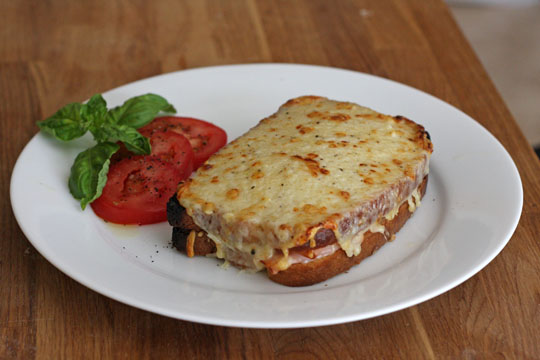 faire de la photo – to do photography
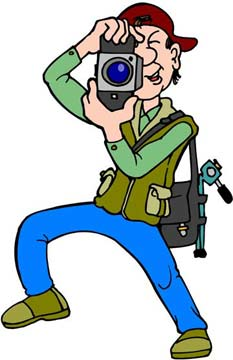 faire du théâtre – to do theater/drama
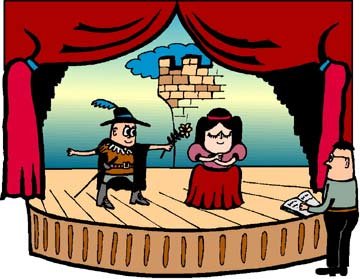 faire de la vidéo amateur – to make videos
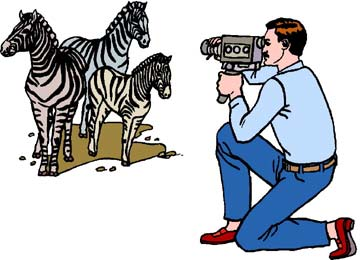 une glace – ice cream
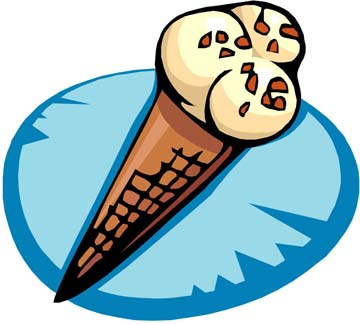 jouer au basket-ball – to play basketball
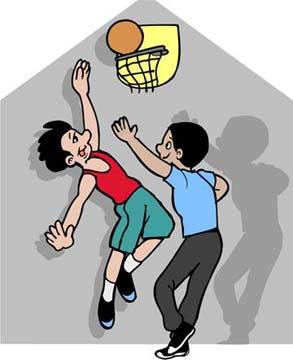 jouer au tennis – to play tennis
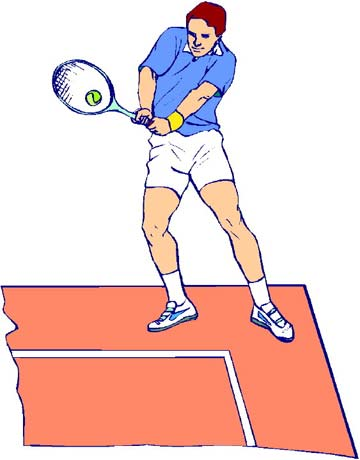 jouer aux échecs – to play chess
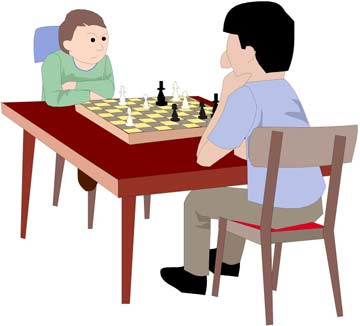 jouer de la batterie – to play drums
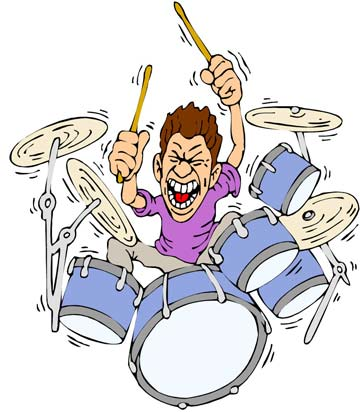 jouer de la guitare – to play guitar
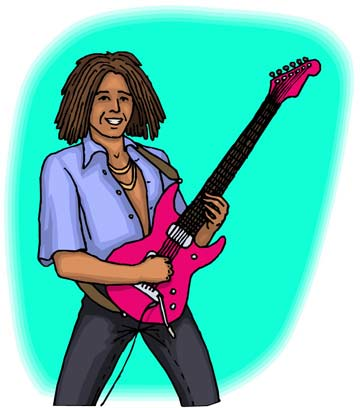 jouer du piano – to play piano
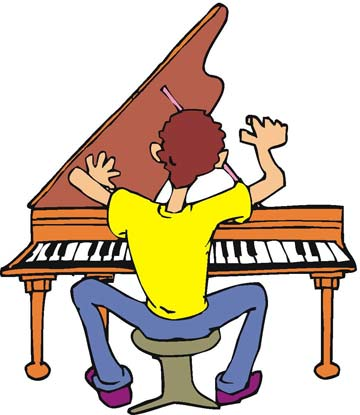 un jus de fruit – fruit juice
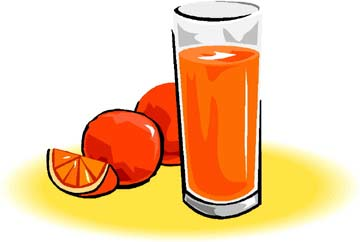 lire – to read
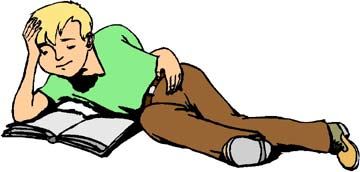 une raquette – racketune balle – (tennis) ball
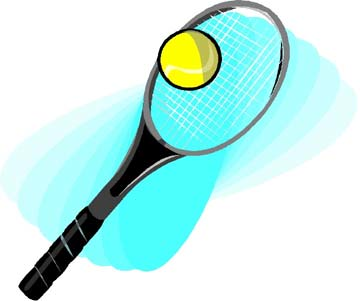 un sandwich au jambon – ham sandwich
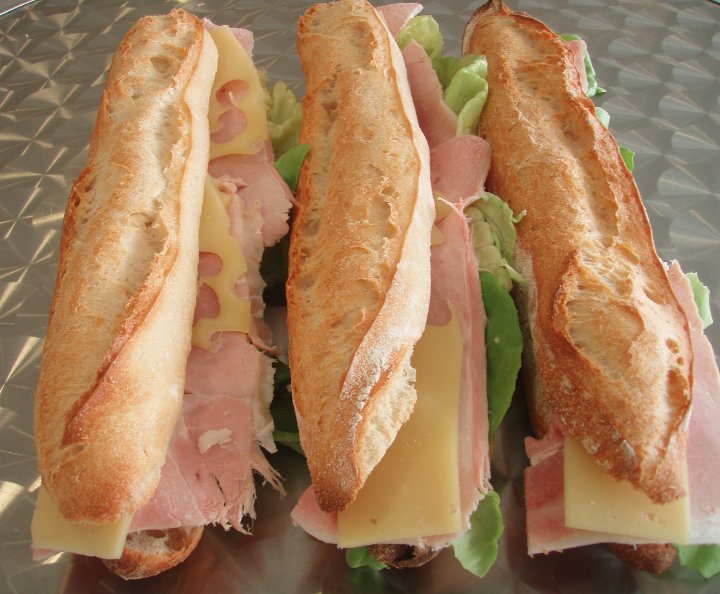 une tarte aux pommes – apple pie
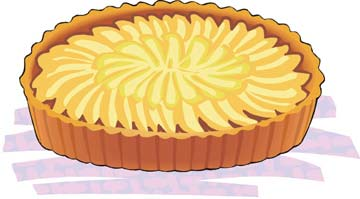 Additional words and phrases
Ça te dit de/d’…? – Do you feel like?
Tu as envie de/d’…? – Do you feel like?
Est-ce que tu joues bien…? – Do you play… well?
Il est bon, …? – Is … any good?
Qu’est-ce que tu penses de…? – What do you think 											of…?
Additional words and phrases
Tu veux …? – Do you want …?
Assez bien. – Pretty well.
Il est génial! – It’s great!
Je n’ai pas le temps. – I don’t have the time.
Pourquoi pas? – Why not?
Days of the week
lundi - Monday
mardi - Tuesday
mercredi - Wednesday
jeudi - Thursday
vendredi - Friday
samedi - Saturday
dimanche - Sunday
Months of the Year
janvier - January
juillet - July
février - February
août - August
mars - March
septembre - September
octobre - October
avril - April
novembre - November
mai - May
juin - June
décembre - December
To tell when you do something
le lundi – On Mondays
souvent – often
tous les mercredis – every Wednesday
au printemps – in the spring
en été – in the summer
rarement – rarely